Best Practices:Person-Centered Housing-Focused Case Management
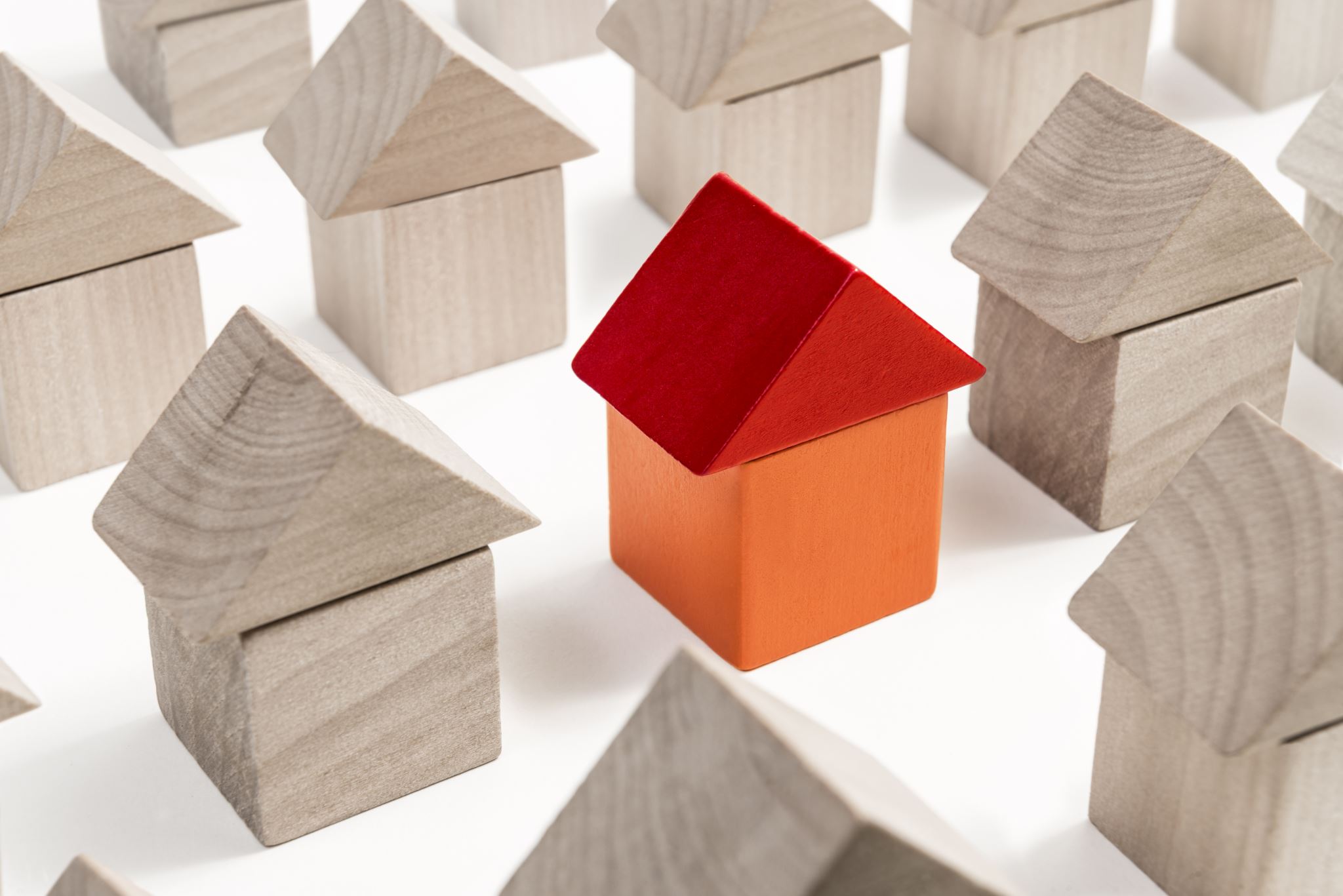 Alexis Goglas, MSW- Supervisor of Direct Support
Carrie Garcia- CoC Training and Support Manager
Jessica Labia, LMSW- Director of Support Programs

Long Island Coalition for the Homeless
December 19th, 2024
Pre-test
Please take 2 minutes to complete the Pre-test!
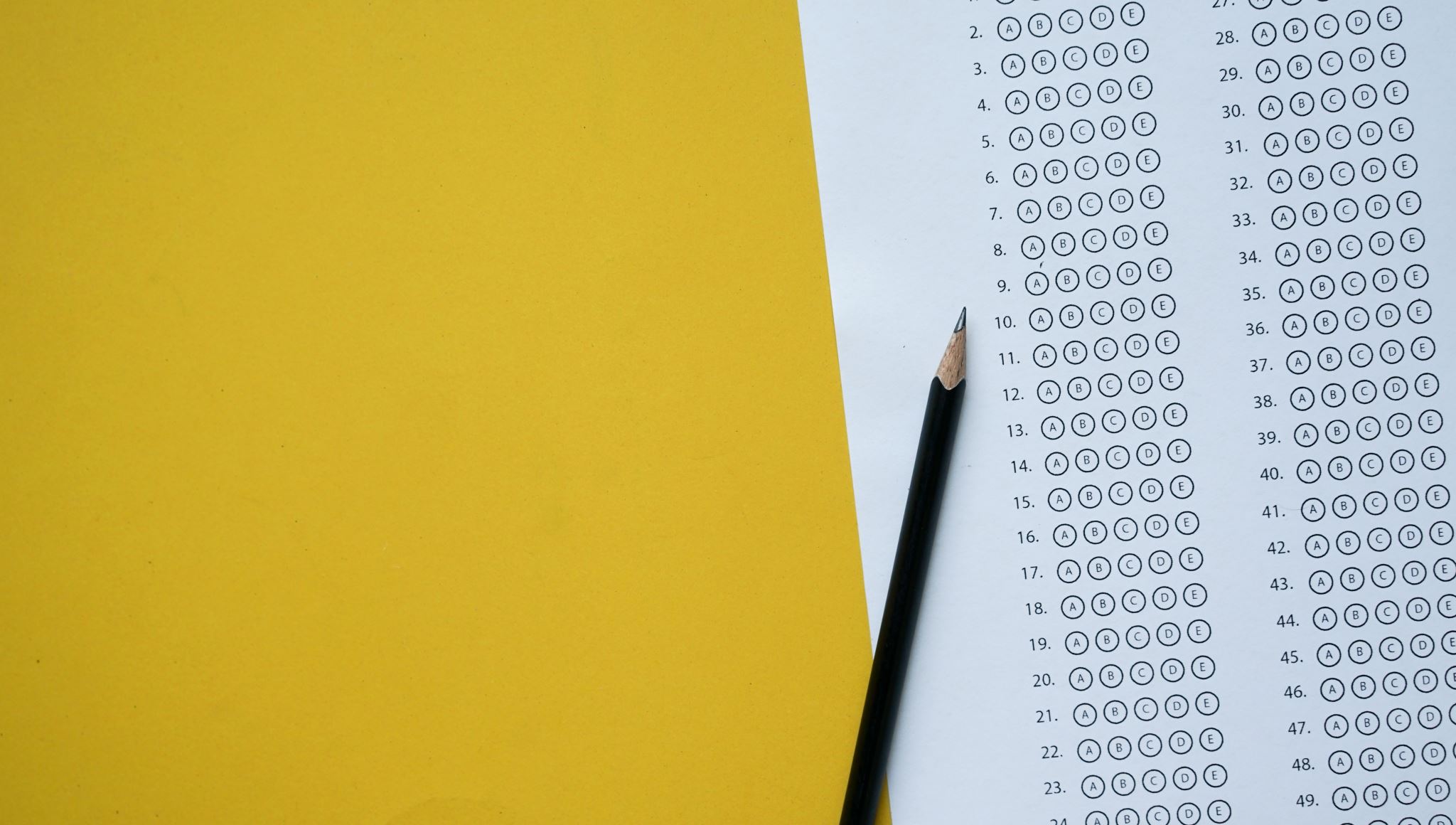 Learning and Objectives
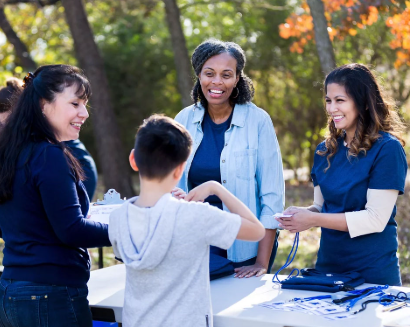 Reflection of a time that someone close to you received care/support
Positives


Negatives
[Speaker Notes: It could be personal health care, support services, or any experience where they felt seen and understood.

Now, write down (or share aloud, if comfortable) one thing that made that experience stand out. Think about what they did to build a good relationship with you.
What did they NOT do during the relationship?
Is there a time that anyone has expressed feeling this way about you?


For example, it could be a personal touch, a moment when they felt listened to, or when care providers took the time to understand their unique preferences.]
What is Housing-Focused Case Management?
Why Housing-Focused Case Management?
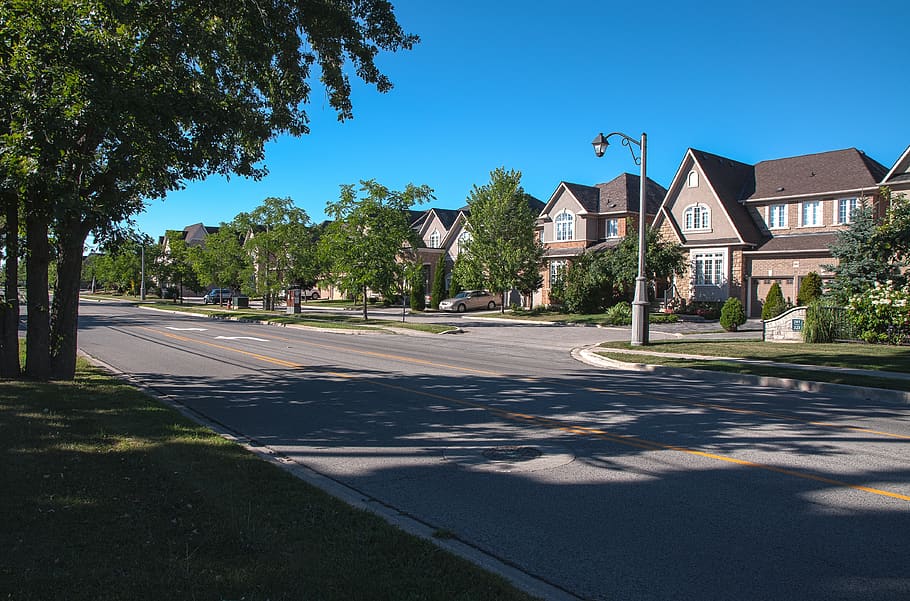 Housing-Focused Case Management Key Concepts
Client-Focused Approach: Places the client at the forefront of the process. CM’s work closely with clients to understand and try to best meet their unique needs and preferences.
Housing First Philosophy: Working to help clients obtain safe, stable, permanent housing without preconditions and working to overcome barriers many individuals may face when trying to access housing
Strengths-Based Approach: Placing a focus on the client’s strengths, abilities and potential as opposed to their perceived deficits. Encouraging clients by highlighting these strengths when working to overcome barriers.
Continuous Support: Recognizing that housing stability is an ongoing process and continuing to provide flexible support as needed once housing is obtained. 
Community Integration: Encouraging clients to integrate with their community upon obtaining housing and helping them with establishing a support network within their community.
Advocacy: Helping clients to navigate difficult systems while on their housing search and beyond.
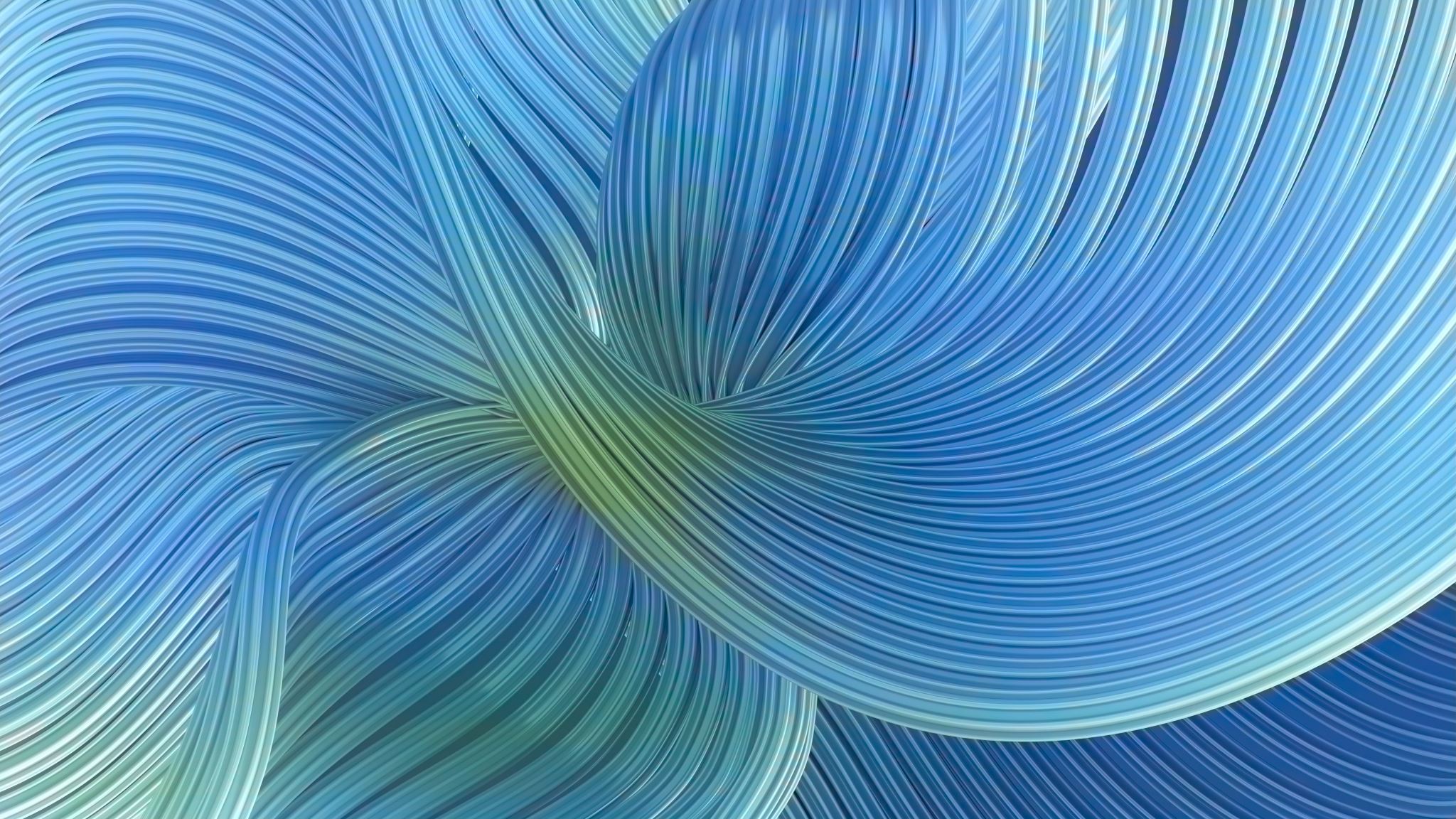 Why Person-Centered Case Management?
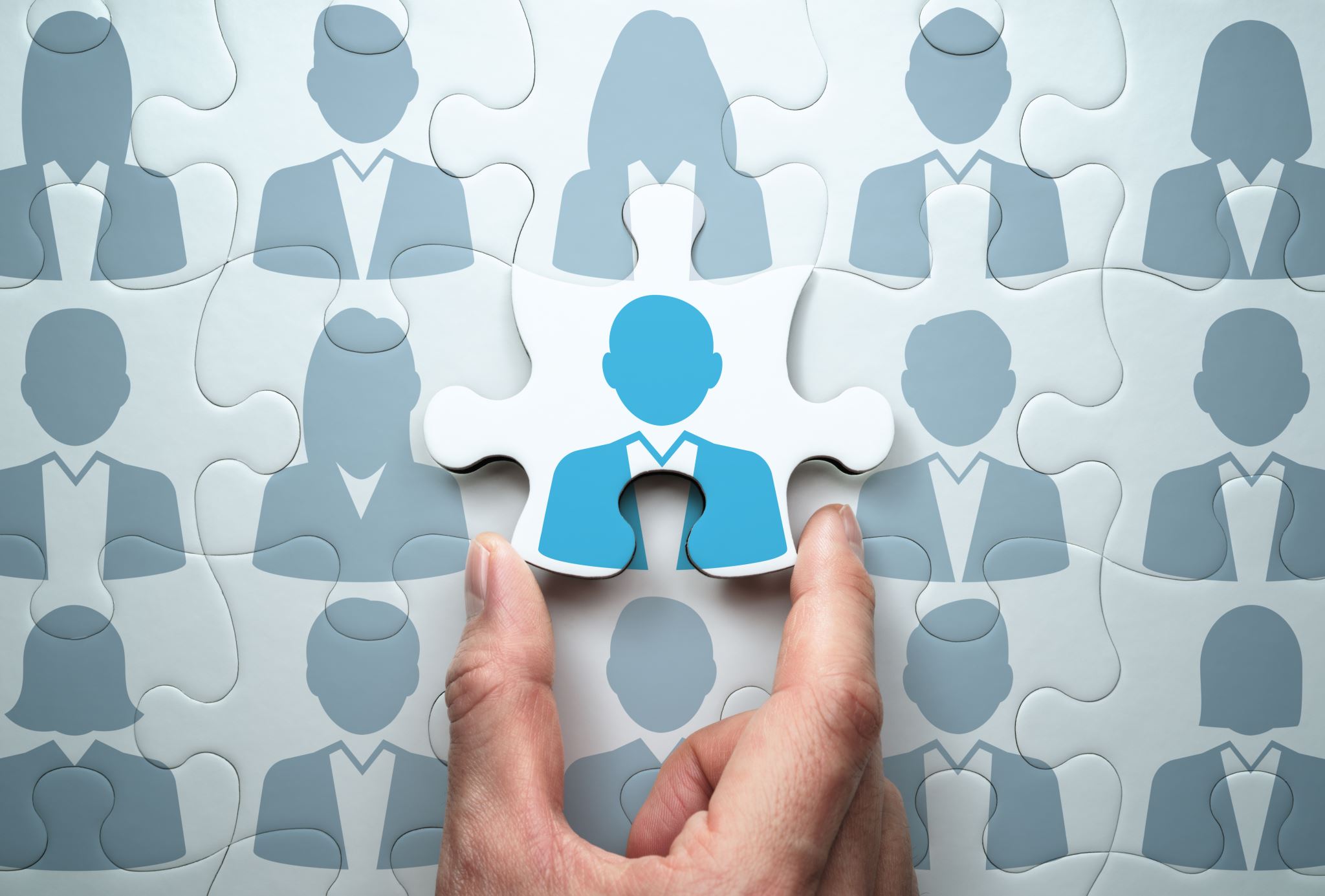 Person-Centered Case Management Key Concepts
Client-Focused Approach: Prioritizing the client's needs, preferences, and goals above all else and being sure to actively involving them in decision-making.
Empowerment: Supporting the client to take ownership of their situation, develop coping mechanisms, and advocate for themselves.
Active Listening: Fully focusing on and attentively responding to a client's concerns, thoughts, and feelings
Collaboration: Working with the client to reach their goals. (Remember, this is their life, and they should be an active participant throughout this process.)
Individualized Support: Case managers work with clients to develop personalized plans, focusing on the specific barriers they face in maintaining housing (e.g., mental health, addiction, employment issues).
Clear, and Respectful Communication: Being sure to consistently check in with a client and explain the process to them in a manner they can understand.
Avoiding Punitive Measures of Accountability: While bound to follow regulations, bear in mind the more punitive we are the more strained a relationship with a client will be.
Trauma Informed Care: Case managers work on creating a safe, empowering environment that recognizes and responds to the impact of trauma on clients’ behaviors and needs.
Strengths Based Approach: Case managers focus on identifying and leveraging a client’s existing strengths and resources to empower them in overcoming housing challenges and achieving stability.
Resource Connection: Case managers connect clients with necessary services like mental health care, addiction treatment, job training, or financial assistance.
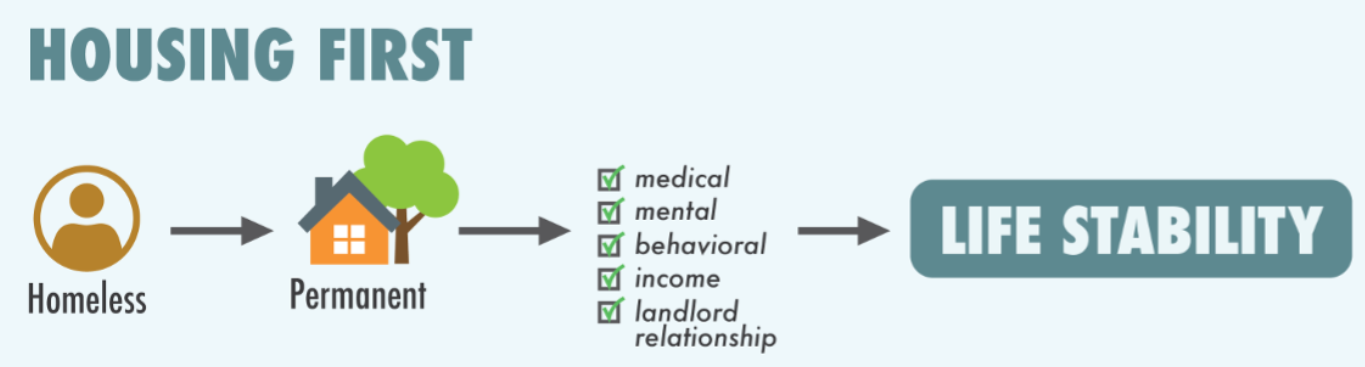 Housing First:
“Housing First is a homeless assistance approach that prioritizes providing permanent housing to people experiencing homelessness, thus ending their homelessness and serving as a platform from which they can pursue personal goals and improve their quality of life. This approach is guided by the belief that people need necessities like food and a place to live before attending to anything less critical, such as getting a job, budgeting properly, or attending to substance use issues. Additionally, Housing First is based on the understanding that client choice is valuable in housing selection and supportive service participation, and that exercising that choice is likely to make a client more successful in remaining housed and improving their life.” (The National Alliance to End Homelessness)
Best Practices for Promoting Client Autonomy
Tips for Building Rapport with Clients
Effective Communication Strategies
Effective Communication Strategies
Crisis Intervention Strategies
Four Action Steps in Navigating Crises
Example
Prepare 
Participate in trainings 
Reflect 
Create a crisis response plan 
Use your supervisor as a resource 
Engage
Evaluate for safety 
Provide time and space
Remain calm 
Avoid arguments and power struggles 
Minimize new information
Listen 
Provide undivided attention 
Do not interrupt 
Delay problem solving 
Paraphrase
Validate 
Reserve judgement 
Link 
Gently but firmly re-establish boundaries 
Focus on what you can do 
Offer to bring your supervisor or another specialist 
Explore coping strategies and grounding activities 
Collaborate to establish at least one concrete next step
Reflection
How would you react to the previous situation using the 4 action steps?
Housing Problem Solving Questions to Keep in Mind
Housing Problem Solving
Situation: Stevie comes into your office visibly stressed. They shared that they were recently kicked out of their apartment after falling behind on rent. They had been working for a food delivery company, but when they could no longer afford their car payments, they lost their car. Without their car, Stevie lost their only source of income. Now, they don’t know where to go and, feeling out of options, they have decided to stay at a local shelter for the night.
How would you approach the initial conversation with Stevie?
What are some questions you might ask when you start housing problem solving?
Conversation with Stevie
Case Manager (CM):"Hi Stevie, thanks for sharing your situation with me. I can hear that you’ve been going through a tough time. Losing your apartment and your car, along with your income, must feel overwhelming. Let's see what we can do to help you get back on track. I’d like to start by talking about what we can do to secure housing for you right now and look into ways to help with income recovery. Does that sound okay?"
Stevie:"Yeah, that sounds good. I honestly don’t know where else to go. I found the shelter, but I’m not sure what my next steps are."
CM:"You're in the right place. Let’s break this down into manageable steps. First, we’ll look at your housing options. I can help you apply for emergency housing through the Department of Social Services. Second, we’ll talk about what housing program you may be eligible to apply for and talk about how to help you find income again. There may be some local resources or job training programs that can assist. Would it be helpful if I helped you contact the shelter to make sure they have space for you tonight, and we can also get the ball rolling on housing and income support?"
Stevie:"That would be great. I didn’t know where to start."
CM:"Perfect. Let's take it one step at a time. We’ll start with finding stable housing options and then work on getting your income back on track. I’ll help you with everything you need."
Checklist: Housing-Focused Activities
Case management activities that can help people exit plan. Explore all of these with every client simultaneously, continuously and repeatedly.
❑ Housing problem-solving (reuniting with friends, family, relocating)
❑ Explore service settings
❑ Apply to subsidized housing
❑ Refer priority populations to Coordinated Entry
❑ Consider shared housing or private market housing
❑ Maximize income and benefits
❑ Obtain important documents
❑ Overcome tenant screening barriers (references, expungement, etc.)
Learning a participant’s housing preferences allows us to understand their needs, desires, and priorities. This leads to greater satisfaction, housing stability and improved quality of life (NAEH, 2022).
What will the household composition be once in permanent housing?
Location Preferences:
Towns household is and isn’t comfortable living in
Willingness to relocate to a different town, county, or even state
Need to be near medical supports
Accessibility to public transportation
Understanding Housing Preferences
Accommodations Needed:
Wheelchair or handicap accessible 
Space for medical bed or equipment
Are pets allowed?
Are support services needed?
Contribution of Rent:
Is household able to pay at least 30% of their income towards rent?
Can household afford more than 30%?
If household is not able to pay 30%, what can they afford to contribute?
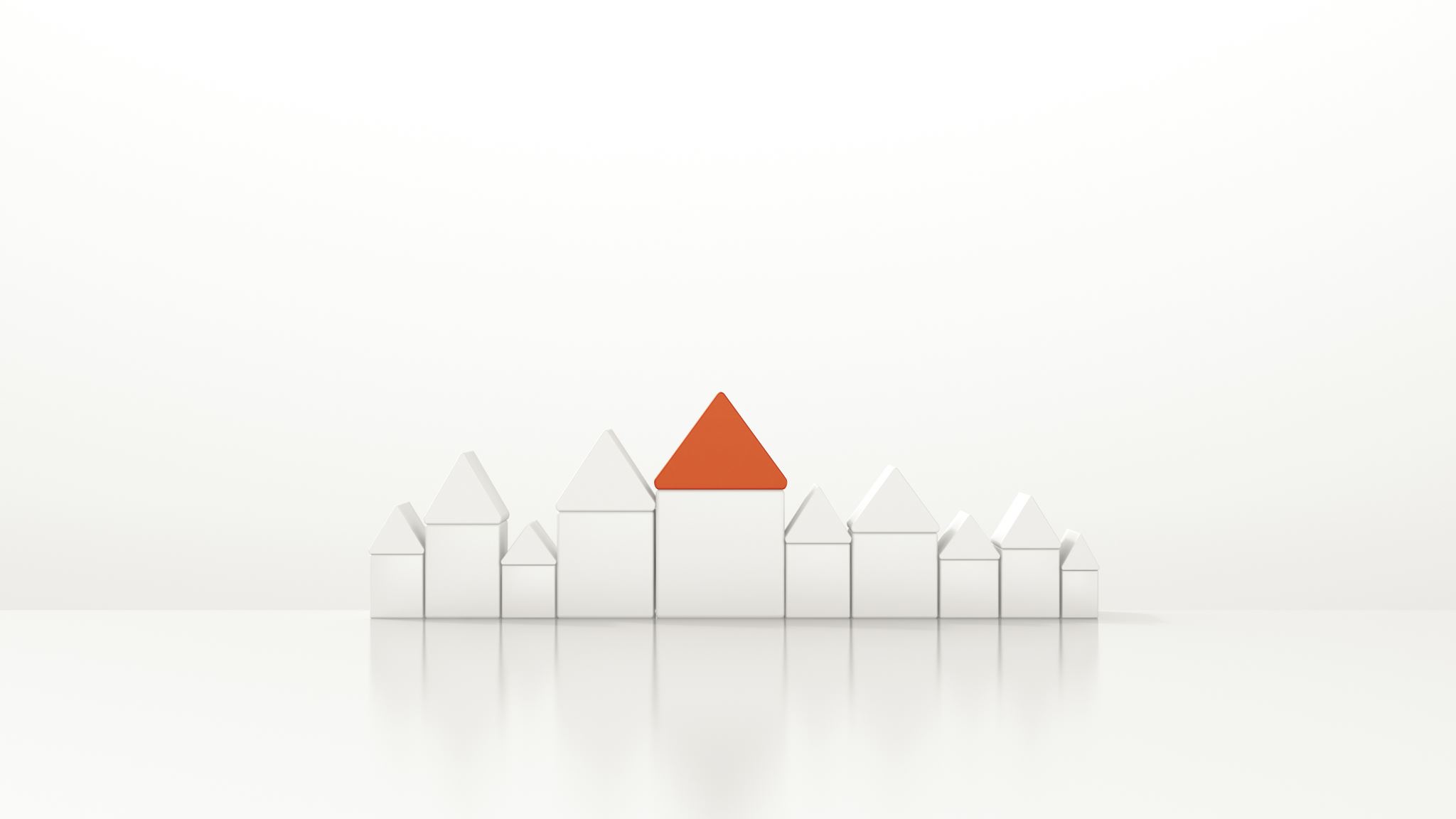 There are many barriers that a household may face in accessing permanent housing. Including, but not limited to:
Credit score
Health problems
Financial challenges
Criminal history
Previous housing history (eviction)
Limited access to transportation
Difficulty budgeting
Identifying Barriers to Housing & Overcoming Them
Developing Individualized Housing/Service Plans
Components of an individualized service plan 
Housing Stability 
Health and Wellness 
Employment and Financial Stability
Targeted Goals
Health and Wellness
Maintain Sobriety 
Mental Health 
Family Reunification
Housing Stability 
Rebuild Housing History 
Permanent Housing
Employment and Financial Stability
Obtain Employment 
Maintain Employment for Minimum of 6 Months 
Repair Credit History 
Financial Stability
Goal Setting & SMART GOALS
https://www.samhsa.gov/sites/default/files/nc-smart-goals-fact-sheet.pdf
Question
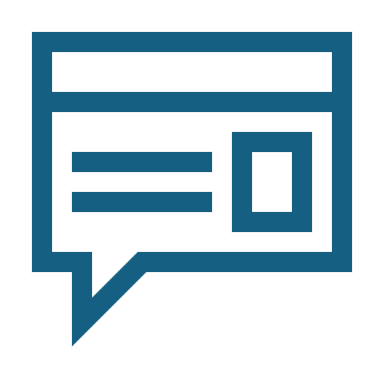 What is an example of a SMART goal that you have worked on with a client regarding their housing plan.
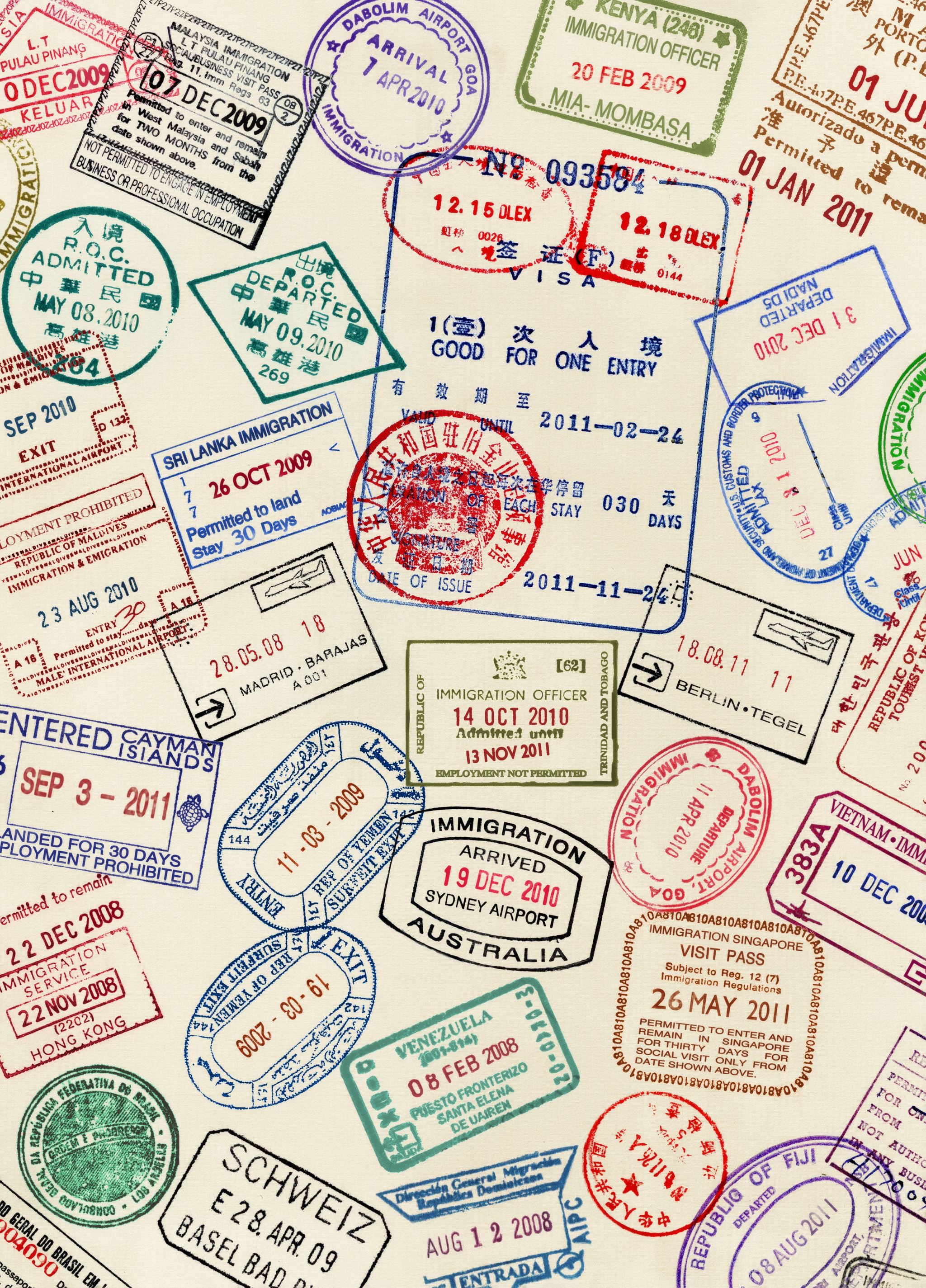 (b) Proof of Birth. One of the following proof-of-birth
documents (shown in order of preference) for all
Applicant Family members:
(1) Original and copies of Birth certificates;
(2) Passports;
(3) Original INS documents for eligible Non-Citizens;
(4) Other records deemed appropriate by PHA (DDG214, Statement from Social Security Administration, Original Baptismal Records); or
(5) A medical letter documenting pregnancy as well as anticipated date of birth will be required for all unborn children listed on the application.
(a) Photo Identification for the Head of Household
and the Co-Head of Household.
(1) Driver’s License;
(2) Registry of Motor Vehicles picture ID;
(3) Passport;
Important Documents
d) Social Security Numbers. One of the following
documents may be accepted to verify Social Security
Numbers (SSN):
(1) Original Social Security Card;
(2) Original Report from the Social Security
Administration documenting the
availability/non-assignment of a SSN ; or
(3) A written statement from the Social Security
Administration documenting the assigned SSN.
Family members under the age of six (6) years old do
not need to provide a SSN.
(c) Proof of Relationships. One of the following proof-of-relationship documents for all Minor children or situations involving the care of adults under guardianship:
▪ (1) Birth certificates;
▪ (2) Court records of adoption;
▪ (3) Court records of guardianship; or
▪ (4) Other written documentation such as written designation from the Minor Child’s parent.
(b) Proof of Birth. One of the following proof-of-birth
documents (shown in order of preference) for all
Applicant Family members:
(1) Original and copies of Birth certificates;
(2) Passports;
(3) Original INS documents for eligible Non-Citizens;
(4) Other records deemed appropriate by PHA (DDG214, Statement from Social Security Administration, Original Baptismal Records); or
(5) A medical letter documenting pregnancy as well as anticipated date of birth will be required for all unborn children listed on the application.
What Does Sealing A Conviction Do?
The record of a criminal conviction will still exist but will be hidden from the public. The only people who can see a sealed conviction are:
● you or someone you give permission to
● employers only when you apply for a law enforcement job
● government agencies carrying out court and law enforcement duties (like immigration or probation)
● government agencies when you apply for firearm licenses
● the FBI when running background checks related to firearm possession or purchase
Sealing Criminal Records
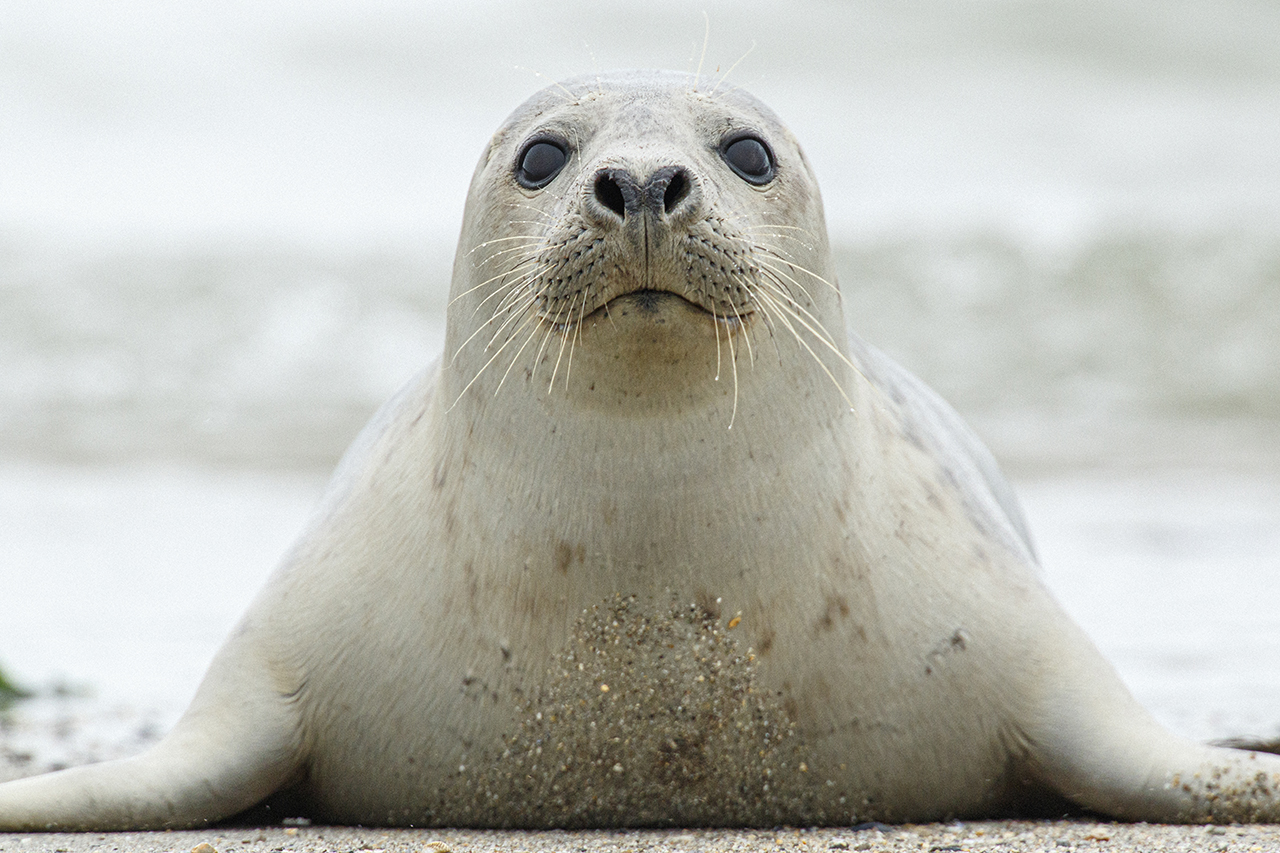 Eligibility to Seal
CPL 160.59 allows people with two or fewer convictions
 to apply to seal their record. To seal your record all of the 
following must be true:
● You have no more than two criminal convictions in your
lifetime. If you have more than two convictions, you may still be
eligible if your convictions are related to the same one or two incidents.
● You have no more than one felony conviction.
● At least 10 years have passed since you were sentenced for your last conviction or since you were incarcerated (whichever is later.)
https://ag.ny.gov/resources/individuals/civil-rights/sealing-your-criminal-record
[Speaker Notes: Having a criminal record can make it difficult to achieving goals like employment and housing. Looking into sealing records to alleviate some of these barriers is worth exploring!]
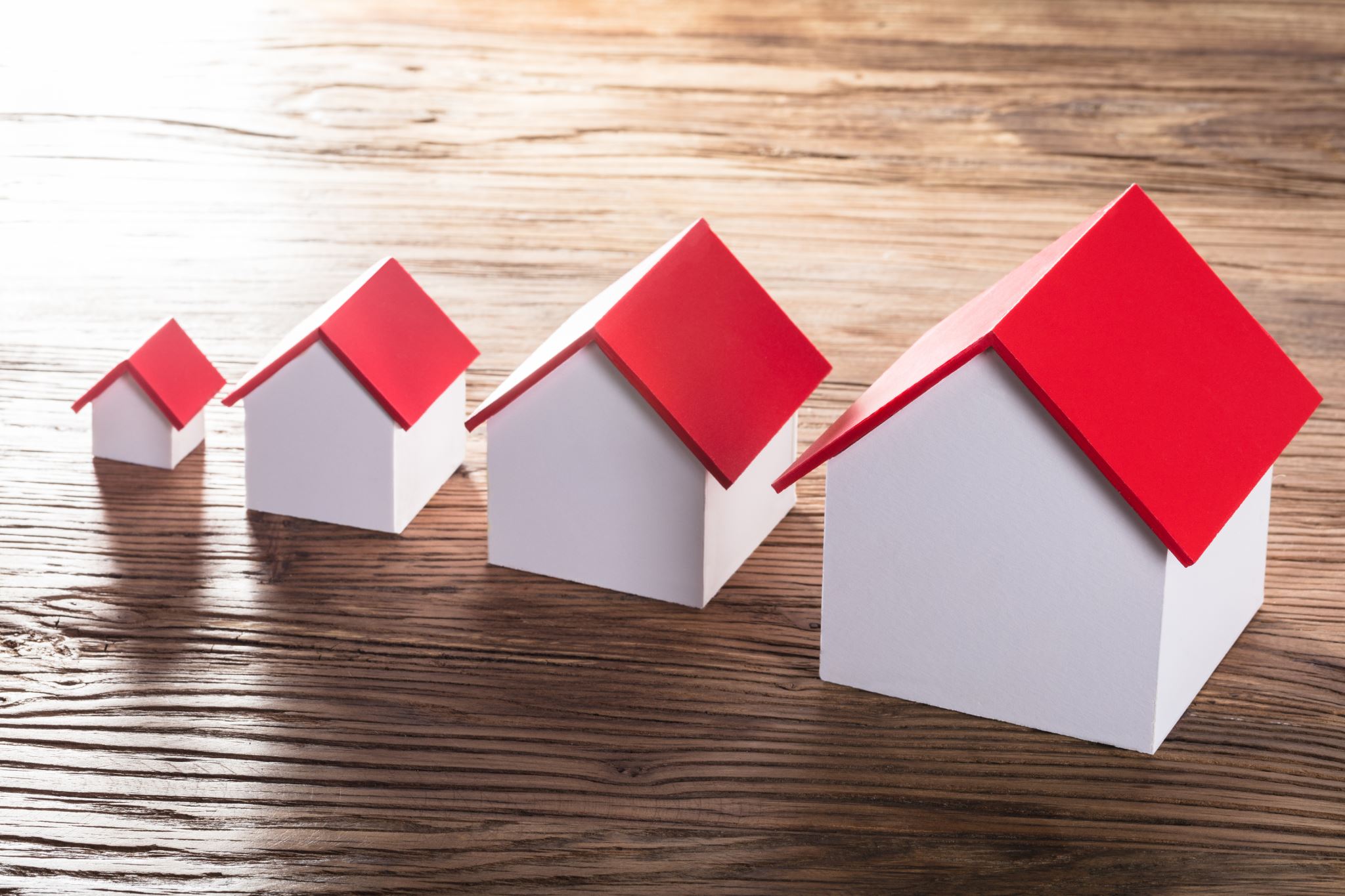 NAVIGATING HOUSING RESOURCES
What is Coordinated Entry?

The process of assessing and prioritizing resources specifically dedicated to people experiencing homelessness. On Long Island, the operators of CE are the Long Island Coalition for the Homeless and the Safe Center of Long Island.
Coordinated Entry
Since there are not nearly enough housing resources on 
Long Island for everyone who needs it, Coordinated Entry
 is responsible for the prioritization of those who display the
highest vulnerability to remaining homeless.
On Long Island, priority populations are:

Longest length of time homeless
People fleeing domestic violence
Refer people who are fleeing domestic violence and/or who have at least 1 year of shelter or unsheltered homelessness. People outside of the priority populations may go through an assessment but may not reach the top of the queue.
Coordinated Entry
Domestic Violence Coordinated Entry
DV-CES Referral Form (linked)
Recommended that you complete alongside your client
For an overview of the referral system and how to make a referral, follow this link
You can submit a PDF version of the referral form via e-mail to DVCES@tscli.org
24/7 Hotline (516-542-0404) may be contacted if referral assistance is needed
Non-DV Coordinated Entry
“Access points” include:
           ‣ Shelter Case Managers
           ‣ Street Outreach Workers
           ‣ The Helpline (631-464-4314 ext. 118)

FAQs (linked)

CE training (linked)
Housing Resources through Coordinated Entry
Housing Resources for People with Substance Use Conditions
Sober recovery options:
Talbot House Chemical Dependence Stabilization Center - https://www.catholiccharities.cc/index.php?option=com_content&view=article&id=21&Itemid=119
OUTREACH Residential services - https://opiny.org/residential-adults/
Salvation Army - https://www.salvationarmyusa.org/usn/rehabilitation/
SAIL OASAS MRT Supported Housing Program- https://www.sailservices.org/supported-housing 
Program SAIL has collaborated with Mercy Behavioral Health Services for the provision of services to individuals with a co-occurring disorder of substance abuse and mental illness (with substance abuse being the primary diagnosis). SAIL provides the housing services and supports and Mercy provides the clinical treatment to the individuals in the program.
OASAS Housing Providers: https://oasas.ny.gov/support-services?f[0]=location_filter_term%3A321&page=0
Housing and Other Resources for Seniors
Family- Type Home for Adults (FTHA) 
FTHAs are an adult care facility in which an operator provides residential care, personal care and/or supervision services, in the operator's own home, to four or fewer adults who are not related to the operator.
An FTHA provides a home-like living environment. It is a community-integrated and supported housing alternative for dependent adults who cannot live alone any longer due to advanced age, developmental disabilities, or physical or mental health, but who do not require skilled medical or nursing services.
Find a Family-Type Adult Home:
Coordinator of Nassau County: Lorenzo Aufiero, 516-227-8217
Coordinator of Suffolk County: Sandra King-Moeck, 631-854-3192
Federally Assisted Housing Complexes in Suffolk for Seniors 

https://www.huntingtonny.gov/filestorage/13751/16461/18802/18824/Susidized_Senior_Housing_(Issued_by_Suffolk_County).pdf
Catholic Charities Housing for Seniors - https://www.catholiccharities.cc/how-we-can-help/housing
Additional Supports and Resources for Seniors:
Family Service League Senior Resources
United Way Safe at Home for Seniors
Long Island Senior Resources 
Suffolk County Office for the Aging
New York State Office for the Aging
Long Island Cares Senior Food Resources
Housing Resources for People with Disabilities
Suffolk Independent Living Organization (SILO) – 
Rapid Transition Housing Program (RTHP)
Catholic Charities Thea Bowman Reside- housing for people with disabilities

Catholic Charities Housing DepartmentTelephone: 516-733-7076Monday - Friday, 9 a.m. - 5 p.m

https://www.catholiccharities.cc/how-we-can-help/office-of-persons-with-disabilities
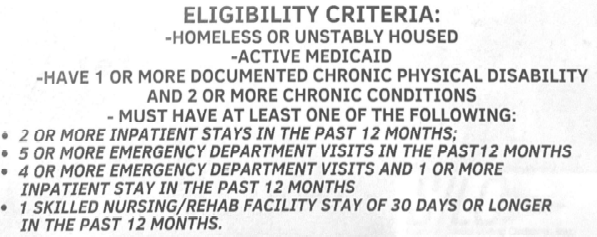 Olmstead Housing Program
Assisted Livings
Suffolk Assisted livings that accept Medicaid - https://suffolkcountyny.gov/portals/3/Docs/Assisted%20Living%20Facilities%206-2019.pdf
Nassau Assisted Living that accepts Medicaid - https:/www.longbeachalp.com/medicaid-assisted-living-nassau-county/
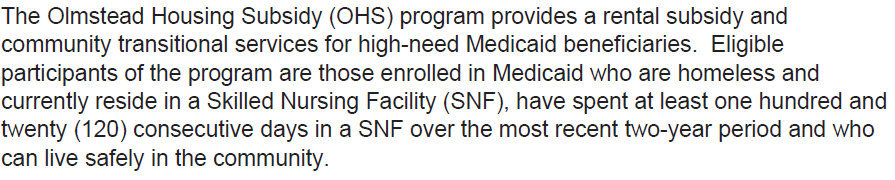 Housing for People for with HIV/AIDs
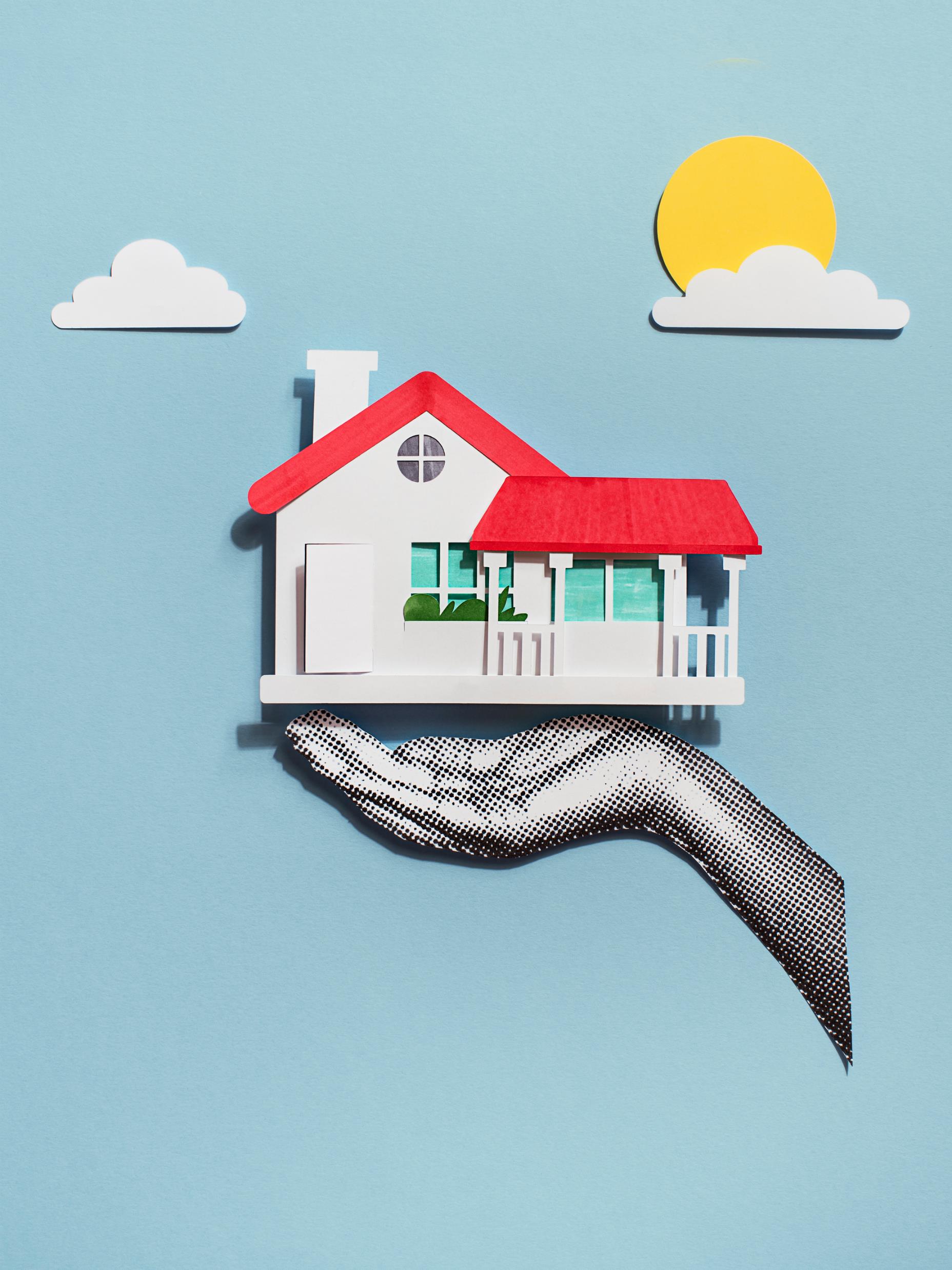 The United Way of Long Island 
Options for Community Living
Catholic Charities
TSLI HHB Permanent Housing Program
Housing for People with Serious Mental Illness
Commonly approved SMI diagnoses
SPA Housing
This is housing for individuals, couples, or families who are experiencing homelessness and have a Serious Mental Illness (SMI) diagnosis. 
https://www.spahousingli.org/
Services for the Underserved (SUS) – SSVF. See https://sus.org/our-services/veterans/ 
EOC of Suffolk – SSVF. See https://eoc-suffolk.com/supportive-services-veteran-families-long-island/
Suffolk County Veteran Service Agency: can help veterans explore housing options
https://www.suffolkcountyny.gov/veterans/Housing
United Veterans Beacon House (UVBH)- https://uvbh.org/residential-programs/ 
New York State Homes for Veterans Program- “SONYMA, in conjunction with the New York State Department of Veterans' Affairs, is pleased to offer the Homes for Veterans Program that will enable more U.S. military veterans and active duty U.S. military personnel to buy their first home. The program offers low interest rates & lower closing costs than the traditional VA Home Loan”
Veteran Affairs (VA)- https://www.va.gov/housing-assistance/ 
Veteran Assistance Supported Housing (VASH)- Housing Choice Vouchers for Veterans- https://veterans.ny.gov/supportive-housing-hud-vash-program 
Assisted Living for Veterans on LI- https://thearborsassistedliving.com/veterans/?utm_source=Google&utm_medium=PPC&utm_campaign=HibuSearch&useYB=1,2,3,4,5,6
Housing and Other Veteran Resources
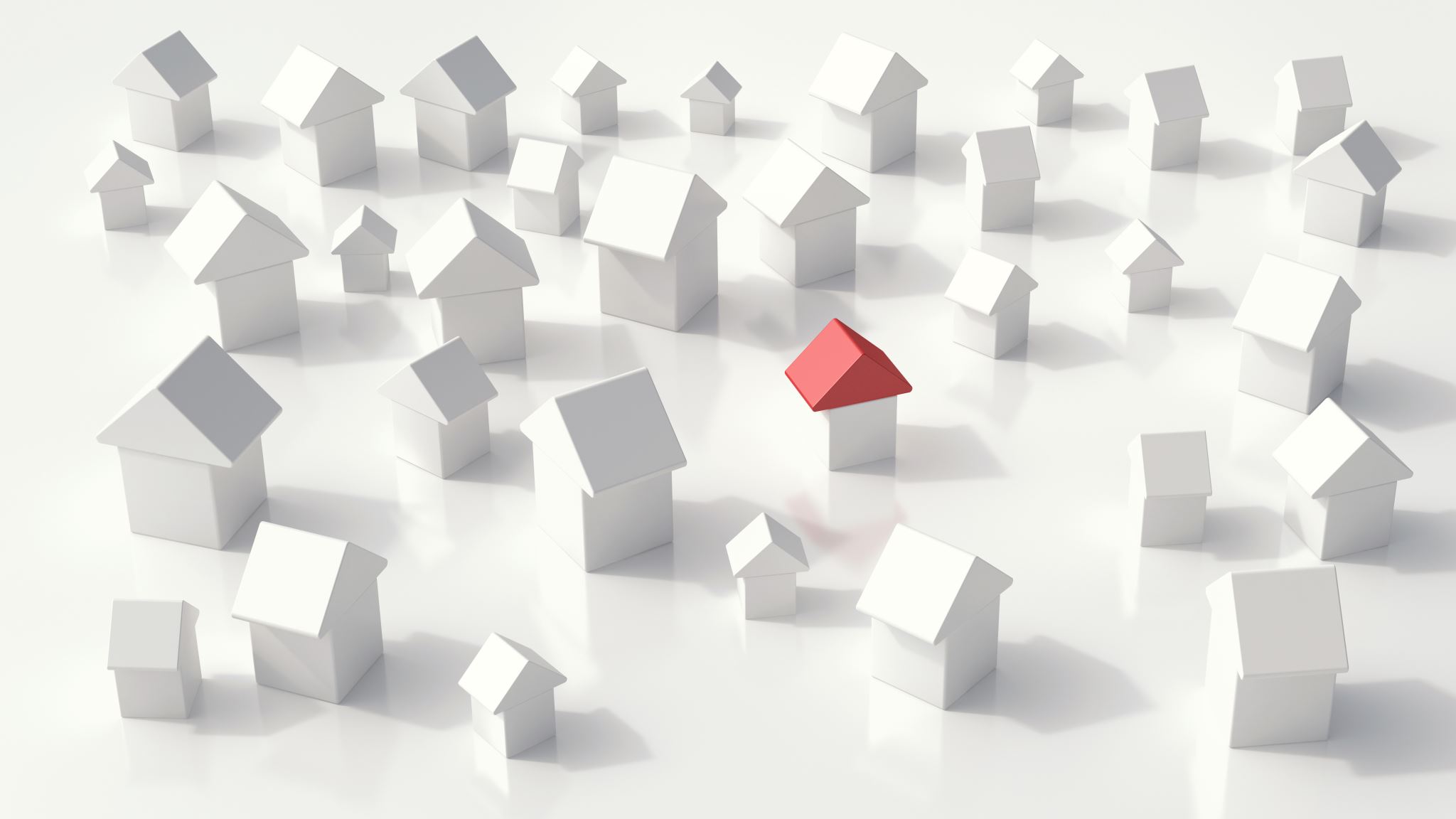 Navigating Other Housing Resources
Additional Housing Resources 
https://affordablehousingonline.com/ 
https://www.lihp.org/rentals.html 
Affordable Housing Search - https://hcr.ny.gov/find-affordable-housing
County-level rental assistance:
Town of Babylon Mortgage Arrears Program - https://www.lihp.org/babylonmtgarrears.html
Town of Babylon Rental Assistance Program - https://www.lihp.org/BabylonTBRA.html
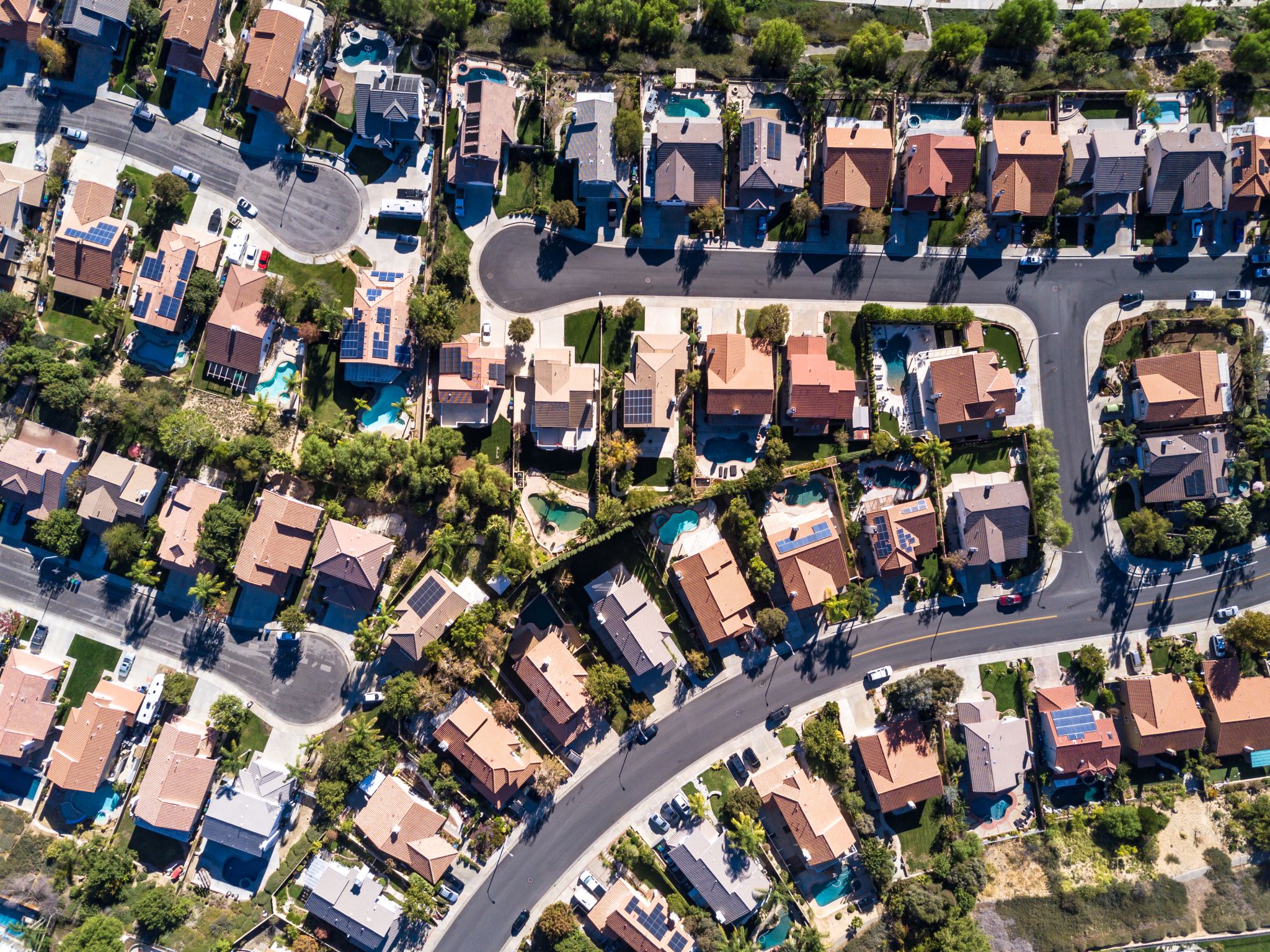 Private Market Housing: Search Tips
▪ Housing search is proactive and continuous
To find landlords and rental units:
Neighborhood newspapers, esp. listserv subscriptions
Housing search engines: 
Zillow            
Apartments.com
Trulia
Spareroom.com
Hotpads
To keep landlords in a competitive market…
Develop and maintain landlord relationships
Return calls quickly
Break down services, benefits, or features of your program
Access any landlord funding in your community- bonuses, damages, etc.
Understanding Tenant Rights
Navigating Various Resources
Income maximization, public benefits, and/or job search agencies/employment programs:
Overview of NY’s TA Benefits - https://otda.ny.gov/programs/temporary-assistance/ 
SSI/SSDI - https://www.ssa.gov/apply
NY’s State Supplement Program (SSP) - https://otda.ny.gov/programs/ssp/
Employment-related resources: 
EOC of Nassau - 5 family development centers that help low-income families gain employment. See https://www.eoc-nassau.org/family-development-centers
EOC of Suffolk - 3 family development centers that help low-income families gain employment. See https://eoc-suffolk.com/family-development/
Hempstead Works - https://www.hempsteadworks.com/
Dress for Success - https://brookhaven.dressforsuccess.org/
Care coordination services:
Health Home Program - https://www.health.ny.gov/health_care/medicaid/program/medicaid_health_homes/
Emergency Shelter Learning Series (NAEH) https://endhomelessness.org/resource/emergency-shelter/ 
Housing Search Assistance Toolkit (HUD Exchange) https://www.hudexchange.info/resources/housingsearchtool/?housingsearchtoolaction=public:main.landlord-outreach-and-recruitment-resources
Roleplay
Case Manager (Jordan):"Good afternoon, Lana. How are you doing today?"
Client (Lana):Sighs loudly, crossing arms."How do you think I’m doing? Nothing’s changed, and I’m still stuck in this dump of an apartment. I don’t even know why I’m bothering to come in here every week. You’re not really helping me, are you?"
Case Manager (Jordan):"I understand it’s been a frustrating time for you, Lana, but we’ve made some progress. You were able to submit the application for the voucher last week, and we're still waiting on approval. I’m confident we’ll hear back soon."
Client (Lana):Throws hands up in exasperation."Yeah, but who knows when that’ll be? I can’t live like this forever. This place is falling apart. The landlord won’t fix anything, and you’re telling me to just wait. I can’t just sit around and wait, Jordan! I need real solutions!"
Case Manager (Jordan):"I totally get that you need more stability. The thing is, we need to work within the system to get you where you want to be. I know it feels slow, but we’re doing everything we can to make sure your case gets processed. Let’s also look at some backup housing options in case that voucher takes longer than expected. How about we brainstorm a list of places that could work for you?"
Client (Lana):"Backup options? What is that even supposed to mean? You mean I have to go to some other place that’s just as bad as this one? I’ve been to those places—they’re all the same! And they want deposits and fees I don’t have! I’ve been asking for help with the money, but all you do is give me forms to fill out. Forms! How is that supposed to help me?"
Case Manager (Jordan):"I hear you, Lana. The forms can feel overwhelming, but they’re a necessary part of the process to access financial assistance. Let’s go over the next steps and see how we can simplify things. We’ve got some emergency funds that could help with your rent in the meantime, but we need to complete those forms to apply. What can I do to make this easier for you?"
Client (Lana):"Everything is always so complicated! I don’t have time to fill out all this paperwork. And it’s not like you’re going to magically find me a place I like. I’ve been looking online, and all the good places are already taken. I just want something decent. Why does it have to be so hard?"
Case Manager (Jordan):"I hear your frustration. It’s understandable to feel discouraged, especially when things aren’t happening fast enough. But I promise I’m here to help guide you through every step. I’ll sit with you and help fill out the forms today, and we can even reach out to other housing programs that might have something more in line with your preferences. You don’t have to do this alone, Lana."
Client (Lana):Leaning back in her chair, eyeing Jordan skeptically."Fine, but this better be the last time we’re sitting here doing paperwork. If something doesn’t happen soon, I’m going to have to figure this out myself."
Case Manager (Jordan):"I’ll make sure we stay on top of everything, and we’ll do our best to get results. You don’t need to figure it out alone, Lana. We’re a team, okay?"
Client (Lana):Still looking doubtful, but nodding slightly."Alright. But I’m telling you, if nothing happens in the next month, I’m out. I can’t wait around forever."
Scene:The client, Lana, has come into the office for her bi-weekly check-in with her housing case manager, Jordan. They are sitting at a desk, with papers scattered about regarding Lana's housing situation. Jordan is trying to help Lana move forward with securing permanent housing, but Lana seems resistant to follow the plan or listen to suggestions.
Debrief
Collaboration with Partners
Collaborating with partners can offer benefits that maximize resources, enhance services, and create more impactful solutions.
Increased resources and funding 
Broader expertise and knowledge 
Improved service delivery 
Advocacy and policy influence 
Increased impact and reach
Making a Housing Plan
Make changes to plan
Evaluate progress
Make a plan
Understand
[Speaker Notes: Regular check in’s
▪ Review and update the housing plan periodically, including
based on client changes (e.g. household income, rental
assistance)
▪ Any case management activities that relate to the housing
plan goals
▪ Re-evaluate the plan to make sure this is still the path the
client wants to take, and the goals are attainable
▪ Consider: Have the action steps been completed? Were the
goals accomplished, including any new goals that arose?]
Features of an Effective Housing Plan
Key Performance Indicators to Measure Outcomes in Housing Focused Case Management
Client Satisfaction-
The % of people who report being satisfied with the services provided by their case management.
Reflection of positive client experiences and the quality of CM relationship
Feedback from people with lived experience of homelessness that have navigated the local system are imperative in improving services.
Client Engagement & Service Utilization
- The % of clients who actively engage with CM services- attending scheduled meetings, participating in case plan development, utilizing referrals to additional services.
Housing Placement Rate:
- The % of clients who are housed after engaging and receiving assistance through CM
Time to Housing Placement:

- How long it takes from enrollment in program to successful transition to permanent housing.
Referral Utilization Rate:
- The % of clients who successfully access services and resources that they have been referred to by their CM (health services, vocational/ employment, mental health counseling, substance use treatment or supports, budgeting, etc.
Housing Retention:
The # of people who stay in housing for a certain period- 6 months, 1 year, 2 years, 5 years, etc. 
*high housing retention rates are indicative of successful, effective housing placement
Progress Towards Case Plans and Goals
How often clients are taking steps towards housing plans and goals.
Income/Financial Stability Improvement
- The % of clients who experience an increase in income or improved financial stability (obtaining a job, enrolling in benefits programs
Measuring Outcomes and Impact (Continued)
What is Cultural Competency?
To acknowledge, understand, and respect the cultures of the people being served, integrating as much of a client's languages and customs as possible into the provision of services. – Organizing Health Practices for Homeless People: a Practical Guide
Being truly culturally competent requires case managers to incorporate cultural competence throughout all aspects of their practice. Cultural competence should be embedded in the foundation of a case managers work with a client.
https://nhchc.org/wp-content/uploads/2019/08/Pages-from-Organizing_Health_Services_book-1.pdf
Practicing cultural competence knowledge and attitude
Attitude:
Being genuine, empathetic, warm and respectful
Flexible- be open to considering multiple possible solutions to a problem
Accept, understand, and respect cultural differences
Look inward to understand personal values, stereotypes and biases about your own culture, ethnicity and social class and how this may conflict with meeting the needs of people experiencing homelessness of other cultures, ethnicities or social classes
Knowledge:
Having knowledge of how cultures may differ, specifics surrounding different cultural customs and traditions. 
Understanding history, traditions, values, family systems, typical behavior, attitudes, and values.
Understanding the effects of culture on seeking help as someone experiencing homelessness, or specifically on health beliefs or healing practices of different cultures.
Having cultural competence:
Improves quality service delivery and outcomes
Reduces perpetuation of systemic inequities
Cultural Competency in Housing Focused Case Management
Improving Cultural Competence
Ethical Considerations in Housing First Case Management
Integrating Cultural Competency and Ethics
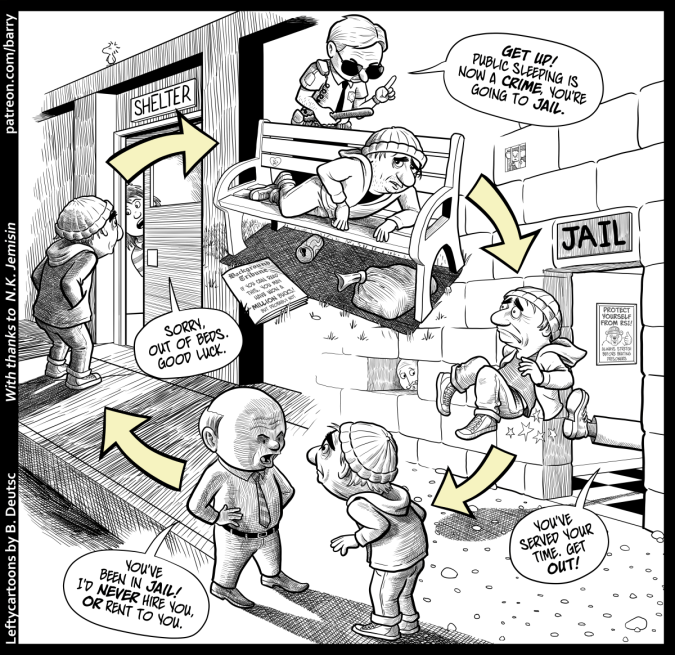 Key Take Aways
https://www.orgcode.com/blog/housing-based-case-management
https://blog.famcare.net/homeless-case-management-best-practices-you-must-know-about
https://nhchc.org/wp-content/uploads/2019/08/Pages-from-Organizing_Health_Services_book-1.pdf 
https://www.huduser.gov/portal/periodicals/em/spring-summer-23/highlight2.html
https://ag.ny.gov/sites/default/files/tenants_rights.pdf 
https://thesafecenterli.org/ 
https://housingfirst.marinhhs.org/housing-first 
https://endhomelessness.org/resource/housing-first/#:~:text=Additionally%2C%20Housing%20First%20is%20based%20on%20the,in%20remaining%20housed%20and%20improving%20their%20life.&text=More%20extensive%20studies%20have%20been%20completed%20on,choice%2C%20and%20control%20in%20Housing%20First%20programs.
https://www.crisisprevention.com/blog/general/cpi-s-top-10-de-escalation-tips-revisited/ 
https://www.samhsa.gov/sites/default/files/nc-smart-goals-fact-sheet.pdf 
https://ag.ny.gov/resources/individuals/civil-rights/sealing-your-criminal-record 
https://eform.pandadoc.com/?eform=22823174-55b2-4f8f-b9e0-9d4824964667
https://www.huntingtonny.gov/filestorage/13751/16461/18802/18824/Susidized_Senior_Housing_(Issued_by_Suffolk_County).pdf
 https://www.catholiccharities.cc/how-we-can-help/housing
https://www.unitedwayli.org/safe-home-seniors
https://www.familyfirsthomecompanions.com/long-island-senior-resources/ 
https://suffolkcountyny.gov/aging 
https://aging.ny.gov/ 
https://www.licares.org/what-we-do/feed-long-island/s-o-s-supporting-our-seniors/ 
https://ocfs.ny.gov/programs/adult-svcs/ftha/map.php
https://www.fsl-li.org/find-help/senior-caregiver-services/
https://www.catholiccharities.cc/index.php?option=com_content&view=article&id=21&Itemid=119
https://opiny.org/residential-adults/
References
https://veterans.ny.gov/supportive-housing-hud-vash-program 
https://thearborsassistedliving.com/veterans/?utm_source=Google&utm_medium=PPC&utm_campaign=HibuSearch&useYB=1,2,3,4,5,6 
https://affordablehousingonline.com/ 
https://www.lihp.org/rentals.html 
https://hcr.ny.gov/find-affordable-housing
https://www.lihp.org/babylonmtgarrears.html
https://www.lihp.org/BabylonTBRA.html
https://otda.ny.gov/programs/temporary-assistance/ 
https://www.ssa.gov/apply
https://otda.ny.gov/programs/ssp/
https://www.eoc-nassau.org/family-development-centers
https://eoc-suffolk.com/family-development/
https://www.hempsteadworks.com/
 https://brookhaven.dressforsuccess.org/
https://www.health.ny.gov/health_care/medicaid/program/medicaid_health_homes/
https://opiny.org/residential-adults/
https://www.salvationarmyusa.org/usn/rehabilitation/
https://www.sailservices.org/supported-housing 
https://oasas.ny.gov/support-services?f[0]=location_filter_term%3A321&page=0 
https://www.youtube.com/watch?v=nM7tschT3R0
References
https://suffolkcountyny.gov/portals/3/Docs/Assisted%20Living%20Facilities%206-2019.pdf
https:/www.longbeachalp.com/medicaid-assisted-living-nassau-county/
https://www.unitedwayli.org/housing-opportunities-persons-aids-hopwa
https://optionscl.org/housing-related-services/
https://catholiccharities.cc/how-we-can-help/hiv-aids 
https://tsli-hhb.org/programs/ 
https://www.spahousingli.org/ 
https://www.catholiccharities.cc/how-we-can-help/office-of-persons-with-disabilities  
 https://sus.org/our-services/veterans/ 
https://eoc-suffolk.com/supportive-services-veteran-families-long-island/
https://www.suffolkcountyny.gov/veterans/Housing
https://uvbh.org/residential-programs/ 
https://veteran.com/new-york-veterans-home-loans/
https://www.va.gov/housing-assistance/
References
Presenter Information & Survey Link
Alexis Goglas, MSW
Long Island Coalition for the Homeless
Supervisor of Direct Support
Email: agoglas@addressthehomeless.org
Carrie Garcia
Long Island Coalition for the Homeless
CoC Training and Support Manager
Email: cgarcia@addressthehomeless.org
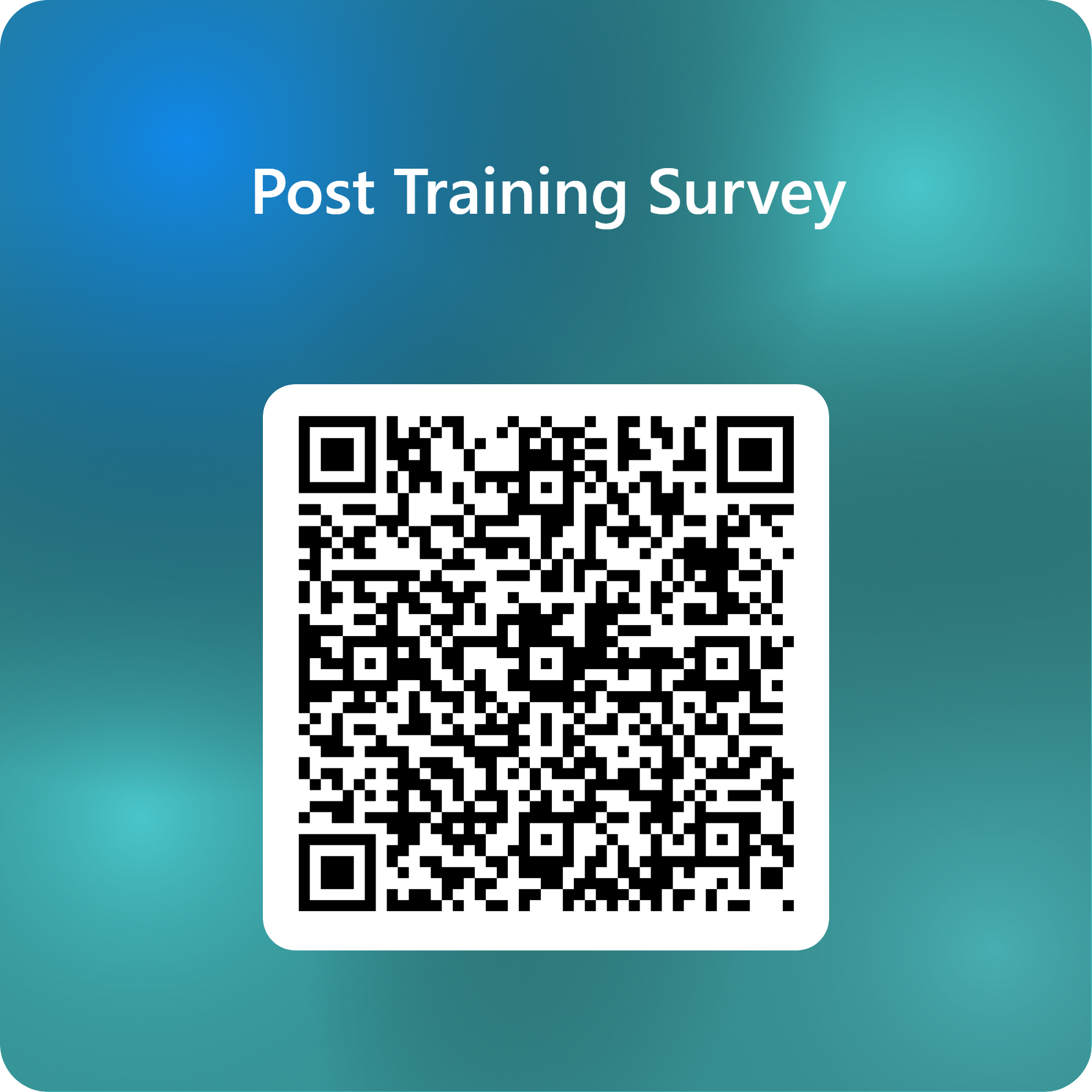 Jessica Labia, LMSW
Long Island Coalition for the Homeless
Director of Support Programs
Email: jlabia@addressthehomeless.org